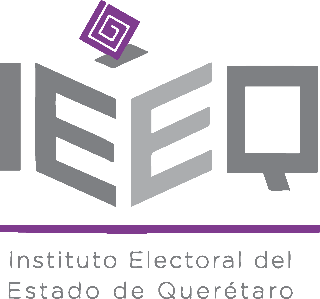 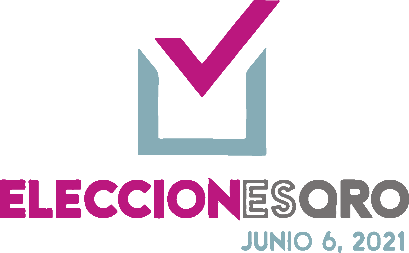 Curso en Materia Electoral
Partidos políticos
Candidaturas independientes 
Candidaturas indígenas
María Pérez Cepeda
PARTIDOS POLÍTICOS
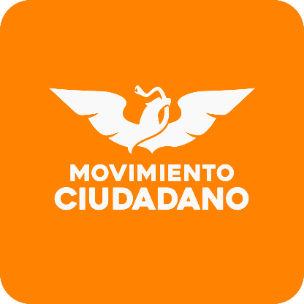 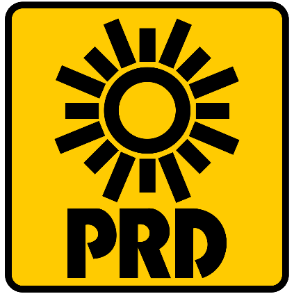 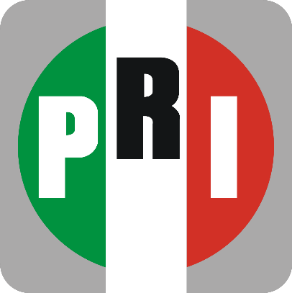 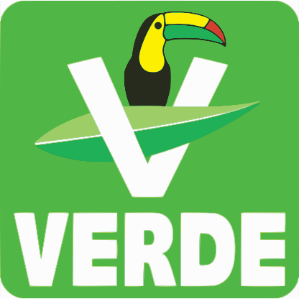 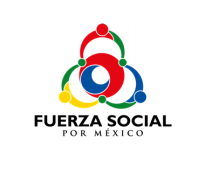 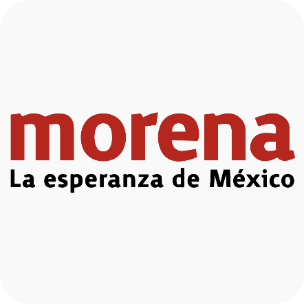 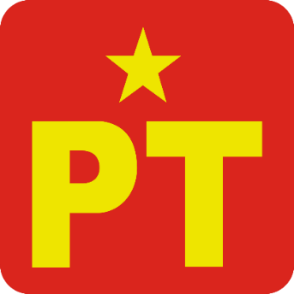 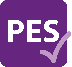 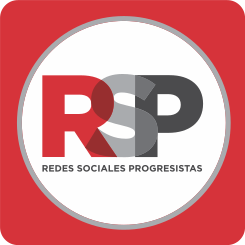 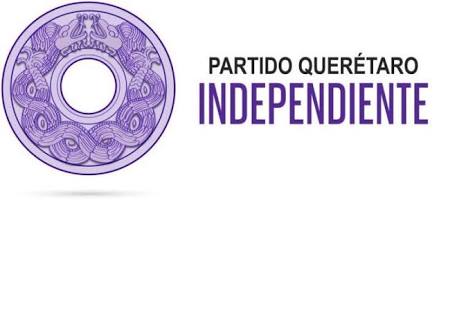 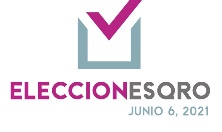 ¿Qué son?
Entidades permanentes de interés público que agrupan a personas con ideologías e intereses semejantes cuyo objetivo es participar en el poder político a través de competir en los procesos electorales.

Para su constitución es necesario el cumplimiento de los siguientes requisitos:
Declaración de principios, programa de acción y estatutos.
Contar con un número determinado de militantes distribuidos en la República Mexicana, el cual no podrá ser inferior al 0.26% del padrón electoral.
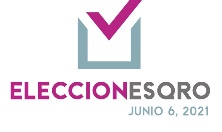 Partidos políticos con registro nacional 
(10)
Partidos políticos con registro local 
(1)
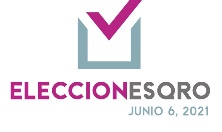 Principales fines
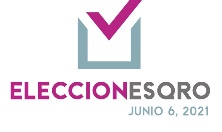 Obligaciones
Derechos
Participar en los procesos electorales. 
Acceder a las prerrogativas y recibir financiamiento público.
Organizar procesos internos para seleccionar y postular candidaturas.
Nombrar representantes ante los órganos del Instituto Electoral del Estado de Querétaro. 
Formar frentes, coaliciones, candidaturas comunes y fusiones. 
Acceder al sistema de justicia electoral.
Conducir sus actividades dentro del marco legal. 
Mantener el mínimo de militantes. 
Abstenerse de ejercer violencia política de género.
Ejercer el financiamiento público para los fines otorgados.
Garantizar la paridad de género. 
Registrar a sus candidaturas. 
Cumplir con los acuerdos y resoluciones que tomen los órganos electorales.
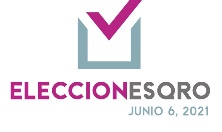 Coalición
Alianza o unión transitoria de dos o más partidos políticos, su finalidad es la postulación durante el proceso electoral de las mismas personas candidatas; concluida la etapa de resultados y de declaraciones de validez de las elecciones termina automáticamente la coalición.
Para el registro de la coalición debe:
Existir un convenio de coalición.
La aprobación de la plataforma electoral y del programa de gobierno de la coalición o de uno de los partidos coaligados.
Comprobar que los órganos partidistas aprobaron la postulación y el registro de candidaturas.
La solicitud de registro del convenio de coalición, se presenta al presidente del Consejo General del Instituto Electoral del Estado de Querétaro, a más tardar 30 días antes de que se inicie el periodo de precampaña.
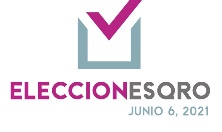 El convenio de coalición debe contener:
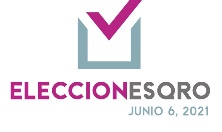 Total
Totalidad de las candidaturas
Coaliciones 
(Tipos)
Parcial
Al menos el 50% de las candidaturas
Flexible
Al menos el 25% de las candidaturas
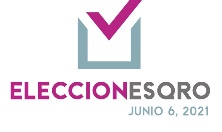 Candidatura común
Es la unión de dos o más partidos, sin mediar coalición, para postular a la misma candidatura, fórmulas o planillas durante un proceso electoral, una vez concluido el proceso electoral terminará la candidatura común. 
Los partidos políticos deberán contar con la anuencia del órgano de dirección local y nacional competente. 
En la boleta electoral, los partidos políticos que hayan postulado candidaturas comunes aparecerán por separado, en cuanto al cómputo de los votos, se aplican las mismas reglas que las coaliciones. 
Cada partido que decida competir bajo la figura de candidatura común, deberá registrar su propia lista de candidaturas a diputaciones o regidurías por el principio de representación proporcional.
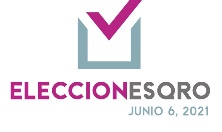 Reglas:
Los partidos deberán suscribir, por medio de su órgano de dirección estatal, una carta de intención a la que se adjuntarán las anuencias emitidas por el órgano interno competente en cada partido para la postulación de candidaturas, a más tardar en la fecha indicada para el registro de candidaturas.
En el caso de candidaturas comunes a diputaciones, la solicitud de registro deberá señalar el partido político al que pertenecerá en caso de ser electa.
Cada partido conservará sus derechos, obligaciones y prerrogativas, además conservarán su propia representación ante los órganos del Instituto. 
Cada partido deberá aparecer con su propio emblema en la propaganda.
En la propaganda electoral sus logotipos podrán aparecer de manera separada o conjunta, en el último de los casos será pagada de manera equitativa. 
En cuanto a gastos de campaña, las aportaciones que cada partido haga a la candidatura serán acumulativas y no deberán exceder el tope de gastos de campaña que para cada elección se establezca como si fuera un sólo partido político.
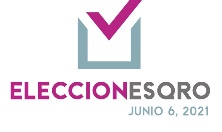 CANDIDATURAS INDEPENDIENTES
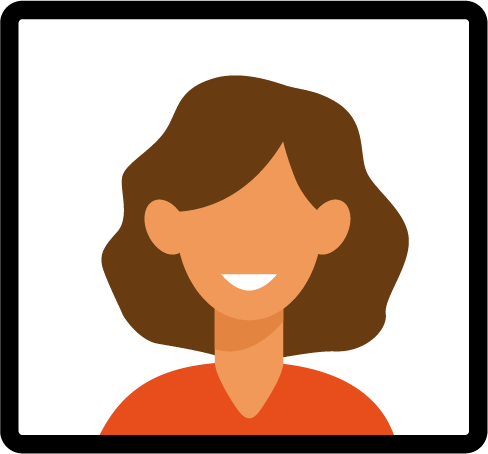 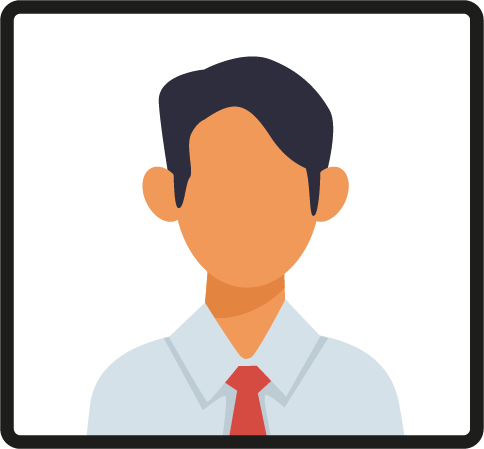 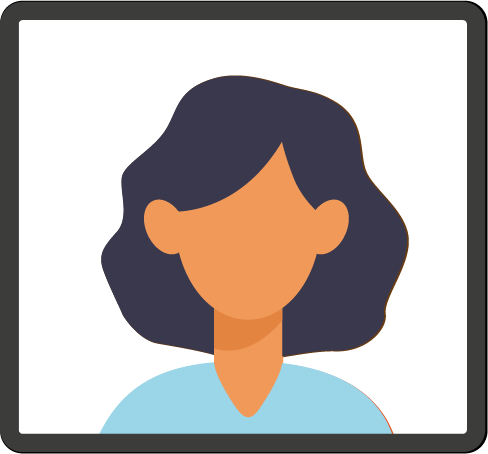 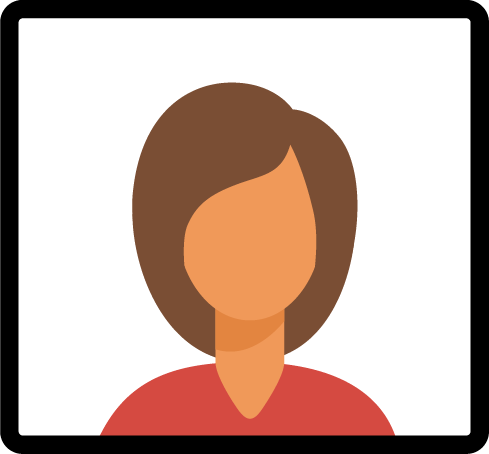 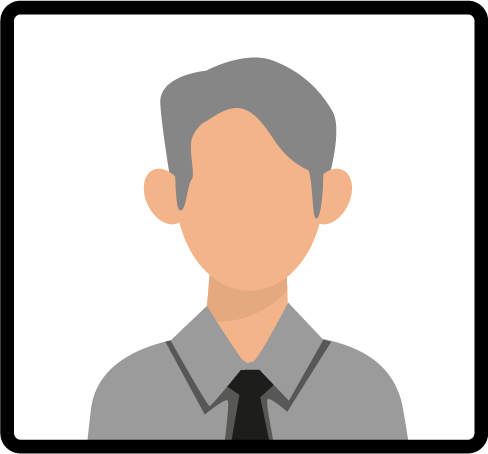 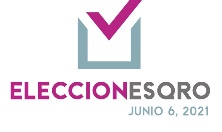 CANDIDATURAS INDEPENDIENTES
En  el año 2012 se reconoció en el articulo 35, fracción II de la CPEUM, el derecho de la ciudadanía a registrar candidaturas a cargos de elección popular de manera independiente a los partidos políticos, siempre que se cumplan con los requisitos constitucional y legalmente previstos. 
La ciudadanía tiene derecho a ser registrada en candidatura independiente dentro del proceso electoral local para ocupar los cargos de elección popular siguientes:
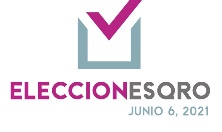 Etapas de registro:
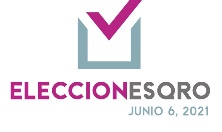 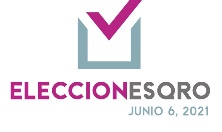 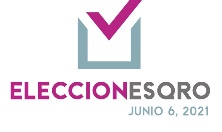 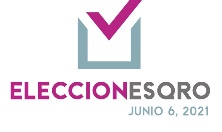 Manifestaciones nulas:
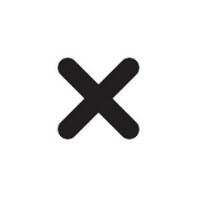 Cuando se haya presentado, por la misma persona, más de una manifestación a favor de la persona aspirante, debiendo prevalecer únicamente la primera que haya sido registrada.

Cuando se haya presentado, por la misma persona, más de una manifestación a favor de dos o más personas aspirantes al mismo cargo de elección popular, debiendo prevalecer únicamente la última de las manifestaciones que haya sido registrada, sin importar el medio por el que se obtuvo.

Cuando carezcan de la firma o, en su caso, huella o datos de identificación o bien, cuando tales datos no sean localizados en el listado nominal.

Cuando la ciudadanía que las expida haya sido dada de baja del padrón electoral por encontrarse en alguno de los supuestos señalados en la legislación aplicable.

Cuando la ciudadanía que las expida no corresponda al ámbito estatal, distrital o municipal por el que la persona aspirante pretenda competir.

Cuando la información recabada no corresponda o sea inconsistente con la contenida en el Registro Federal de Electores.
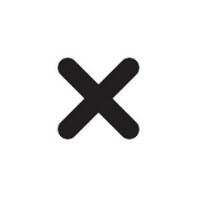 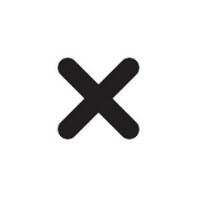 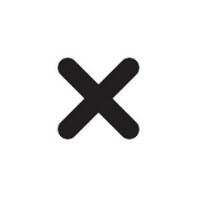 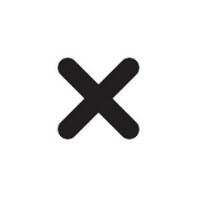 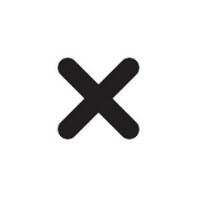 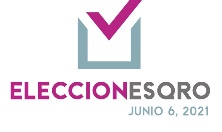 Derechos
Obligaciones
Participar en el proceso electoral.
Ejercer las prerrogativas y recibir el financiamiento público. 
Formar parte de los órganos electorales, a través de la acreditación de representantes.
Las candidaturas independientes que hayan participado en una elección ordinaria que haya sido anulada, tendrán derecho a participar en las elecciones extraordinarias correspondientes, excepto cuando sean los causantes de la anulación.
Conducir sus actividades dentro del marco de la ley.
Abstenerse de cualquier expresión que calumnie a las personas o implique violencia política de género.
Utilizar el emblema, color o colores que tengan registrados.
No tener vínculos de injerencia política o económica con partidos políticos, organismos o entidades extranjeras, religiosas y de ministras o ministros de culto.
Presentar los estados financieros 
Cumplir los acuerdos que tomen los órganos electorales.
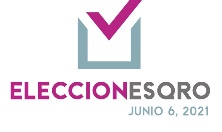 CANDIDATURAS INDÍGENAS
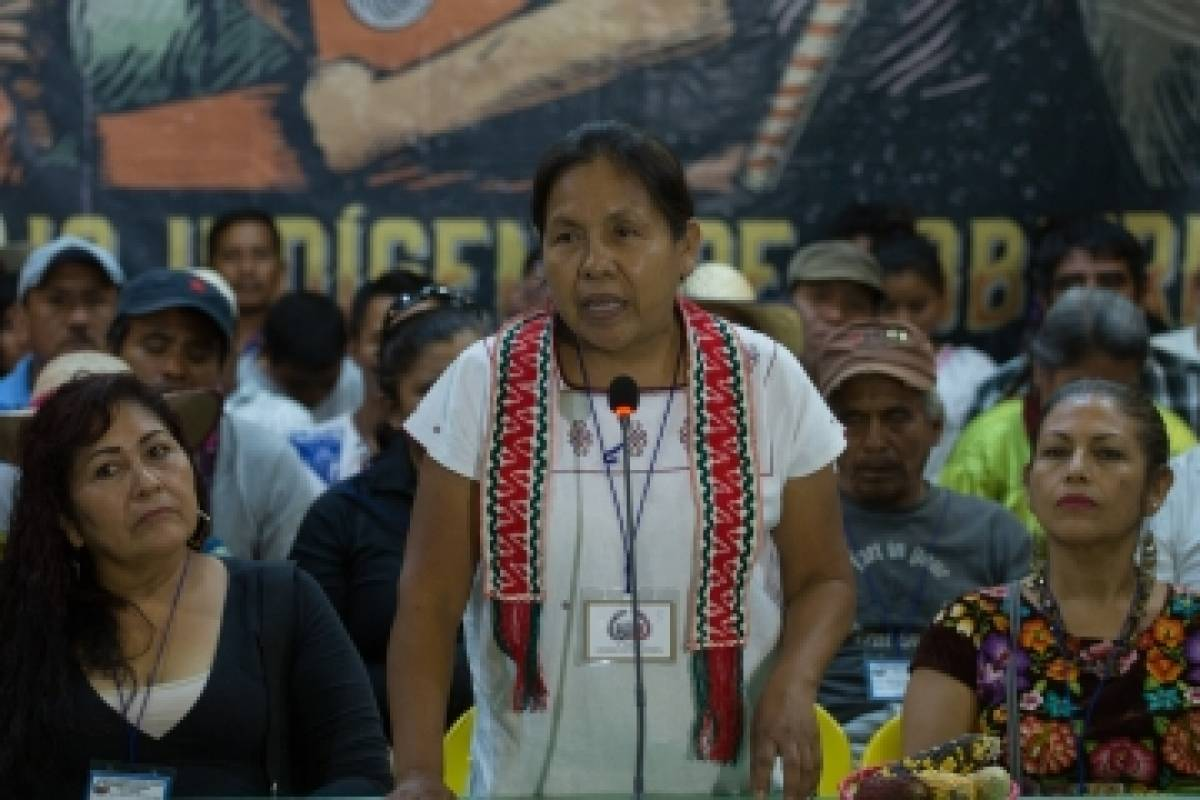 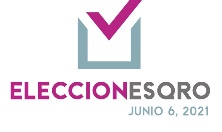 Las leyes en el Estado reconocen el derecho de los pueblos y comunidades indígenas a participar, si lo desean, en los asuntos públicos del Estado. 
Atendiendo a la histórica situación de vulneración de este grupo, la LEEQ, ha establecido como obligación de los partidos políticos, el registrar candidaturas a:
La lista será utilizada para dar representatividad indígena en el la Legislatura
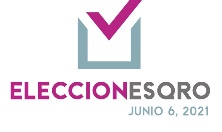 Municipios con población mayoritariamente indígena
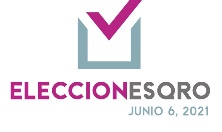 Autoadscripción:
Autoadscripción simple. Es el criterio para definir a las personas indígenas el cual implica que la sola manifestación o reconocimiento como indígena es suficiente para otorgarle tal calidad. 

Autoadscripción calificada. Acreditación del vínculo de pertenencia de una persona a una comunidad indígena, que resulta exigible a quienes aspiren a ocupar alguna de las fórmulas reservadas para personas indígenas, la cual deberá ser comprobada por los partidos políticos, coaliciones, candidaturas comunes o candidaturas independientes, a través de documentos idóneos.
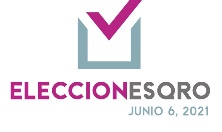 Requisitos para que una persona pueda ser postulada como candidata indígena
Manifestar su autoadscripción a un pueblo o comunidad indígena.
Pertenecer a un pueblo o comunidad indígena en la entidad.
El cumplimiento de los requisitos constitucionales y legales para ser titular de una candidatura.
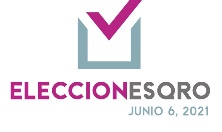 Criterios generales para acreditar el vínculo de una persona indígena:
Para acreditar el vínculo comunitario se atenderá a una perspectiva intercultural, por lo que las pruebas que se presenten podrán derivar de cualquier documento o constancia a través de la cual se pueda acreditar la pertenencia y reconocimiento de la persona indígena a las instituciones de la comunidad indígena.
El registro:
La postulación que se realice deberá atender: 

El principio de paridad de género.
Las fórmulas indígenas que se presenten en el caso de que sea encabezada por mujer, la candidatura suplente deberá ser mujer, en el caso de que la candidatura en propiedad sea hombre, la suplente podrá ser hombre o mujer.  
El partido político, coalición, candidatura común o independiente, que pretenda registrar la candidatura indígena tendrá la obligación de acreditar la autoadscripción calificada de las personas indígenas. 
En el caso de la lista de personas indígenas para la Legislatura, las personas postuladas podrán pertenecer a cualquier distrito de la entidad.
Tratándose de postulaciones a algún ayuntamiento, las personas que pretendan ser postuladas como candidatas integrantes de la formula indígena, deberán pertenecer a las comunidades indígenas del municipio de que se trate, además de acreditar su residencia.
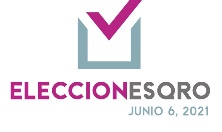 Incumplimiento de la postulación indígena
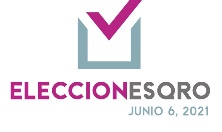 Sustitución y/o renuncia
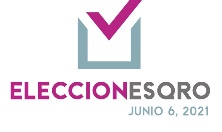 Si al término de la asignación de diputaciones por el principio de representación proporcional y realizadas las sustituciones necesarias derivadas del cumplimiento del principio de paridad, se advierte el incumplimiento de la representación indígena en la conformación final de la Legislatura, el Consejo General procederá a:
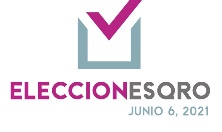